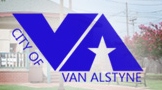 City of Van Alstyne2014 Annual Financial Report
Presented by:Susan K. LaFollett CPA
Managing Partner
LaFollett and Abbott PLLC
Certified Public Accountants
May 12, 2015
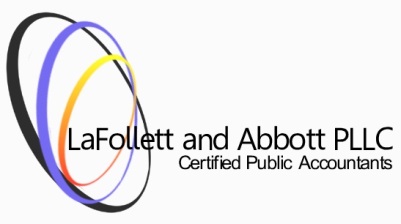 Agenda
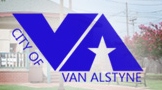 Objectives & Scope of Audit
Financial Report
Financial Highlights
Overview of Audit Results
Recommendations
Required Governance Communications Letter
Closing Remarks
Objectives & Scope of Audit
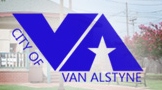 Objectives
Conduct our audit in accordance with Government Auditing Standards
Plan and perform the audit to obtain reasonable assurance about whether the financial statements are free of material misstatement

Full Scope Audit
Governmental Activities  
Business-type Activities 
Component Units – EDC & CDC
Each Major Fund
Financial Report
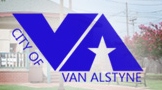 Table of Contents
Independent Auditor’s Report (pgs. 1-2)
Management’s Discussion and Analysis (pgs. 3-7)
Government-Wide Financial Statements (pgs. 8-9)
Fund Financial Statements (pgs. 10-16)
Notes to Financial Statements (pgs. 17-39) 
Required Supplemental Information (pgs. 40-41)
Independent Auditor’s Report on Internal Controls and Compliance (pgs. 42-43)
Financial Highlights – Government-Wide Statements
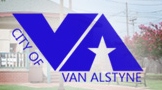 Full Accrual Basis:
Assets exceeded liabilities by $6,269,339 (net position, pg. 8)
Net position is an indicator of whether the City’s financial health is improving or deteriorating.
Total net position increased by $283,364 (pg. 9) or 4.5%.
Unrestricted net position is $1,465,930 (pg. 8) at FY14.  This is an increase of $396,197 from FY13.
Financial Highlights – Fund Statements – General Fund
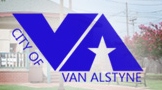 General Fund unassigned fund balances (pg. 10): 
$582,226 at FY14
$468,000 at FY13
Increase of $114,226, which may be used to meet the City’s ongoing obligations.
Represents 2 months reserves at FY14
Unassigned General Fund Balances/ Total General Fund Expenditures X12 months. 
3 to 6 months reserve is optimal.
General Fund expenditures (pg. 12): 
$3,475,807 for FY14
$3,093,378 for FY13
Increases are mostly the results of capital outlays for an ambulance & police vehicles in FY14.
General Fund had an increase in fund balances of $531,997 (pg. 12) for FY14 because the proceeds for the fire truck debt were received in FY14 but the related capital outlay was in FY15.
Financial Highlights – Fund Statements – Water & Sewer
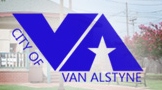 Water & Sewer Fund unrestricted net position (pg. 14): 

$337,659 at FY14
$10,748 at FY13
Increase of $326,911, which may be used to meet the Fund’s ongoing obligations.
Represents 2 months reserves at FY14.
Unrestricted Net Position/ Total Water & Sewer Fund Expenses X12 months. 
3 to 6 months reserve is optimal

Total net position increased by $42,652 (pg. 15) or 1%.
Financial Highlights – Component Units
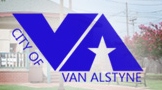 EDC – Discretely Presented (pgs. 8-9): 
Total Assets - $542,985
Total Liabilities - $23,106
Total Net Position - $519,879
Total Revenues - $116,276
Total Expenses - $52,249
Net Change - increase in Net Position $64,027
Financial Highlights – Component Units
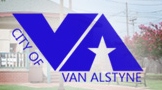 CDC – Discretely Presented (pgs. 8-9): 
Total Assets - $233,382
Total Liabilities - $40,342
Total Net Position - $193,040
Total Revenues - $112,675
Total Expenses - $102,430
Net Change - increase in Net Position $10,245
Overview of Audit Results
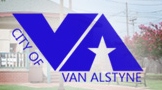 Independent Auditors Report (pgs. 1-2) 
Unmodified Audit Opinion (“Clean Opinion”)
Independent Auditor’s Report on Internal Control Over Financial Reporting and on Compliance and Other Matters Based on an Audit of Financial Statements Performed in Accordance with Government Auditing Standards (pgs. 42-43) 
No Findings
Recommendations
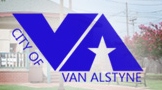 We became aware of several matters that are opportunities to strengthen internal controls and operating efficiency at the City.
These recommendations should in no way be construed as derogatory.
We recommend the City consider the following recommendations:
Recommendations
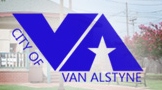 We recommend the City continue to adopt budgets that will eventually increase the unassigned fund balances for the General Fund to an optimal amount of 3–6 months of operating expenses.  

We recommend the City continue to adopt budgets for the Water & Sewer Fund that will increase the net position and eventually increase the unrestricted net position to an optimal amount of 3–6 months of operating expenses. 

We recommend the City review the ambulance collection process and monitor progress on a monthly basis. Further, we recommend the City consider writing off old uncollectable amounts from the financial statements even if the balances are not written off at the collection level.

We recommend the City consider purchasing a cash reconciliation module that is compatible with the general ledger system.
Required Governance Communications Letter
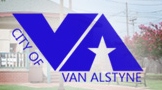 Miscellaneous matters discussed in this letter:
Qualitative Aspects of Accounting Practices –
Sensitive estimates – allowance for uncollectible municipal court fines and ambulance services
Significant disclosures – long-term debt  
Difficulties encountered in performing the audit – none
Corrected and uncorrected misstatements – all recommended adjustments were accepted by the City
Disagreements with management – none
Closing Remarks
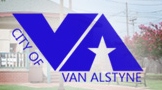 We would like to thank:
Frank Baker - City Manager
Jennifer Gould - City Clerk
Kanita Larkins  - EDC/CDC
These individuals were very responsive to our audit requests and a pleasure to work with on this engagement.

Questions or Comments?